Machten herleiden
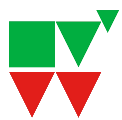 www.nvon.nl/diagnostischevragen
A
B
C
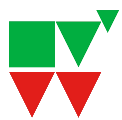 www.nvon.nl/diagnostischevragen
[Speaker Notes: GV-1
Misvatting/veel gemaakte fout: het niet of niet volledig toepassen van de rekenregels m.b.t. machten 

A: Alleen x tot de macht verheven
B: Juist
C: 2 vermenigvuldigd met 3 i.p.v. tot de macht 3




Tags: rekenregels voor machten]
A
B
D
C
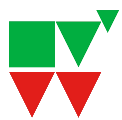 www.nvon.nl/diagnostischevragen
[Speaker Notes: GV-2
Misvatting/veel gemaakte fout: het niet of niet volledig toepassen van de rekenregels m.b.t. machten:

A: 2 niet tot de macht verheven én bij x de exponenten optellen i.p.v. vermenigvuldigen
B: bij x de exponenten optellen i.p.v. vermenigvuldigen
C: 2 niet tot de macht verheven
D: Juist]